Тема урока
Площадь поверхности конуса
Сигнальные конуса
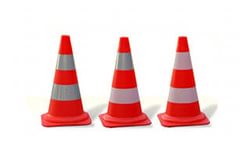 Ракушки, конической формы
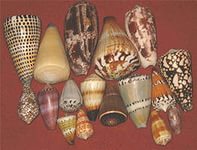 Ситуация из жизни
На родительском собрании в детском саду родителям было предложено сделать детям на новогодний утренник головные уборы – колпачки гномиков.
Ваши действия?
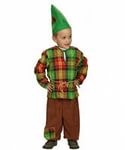 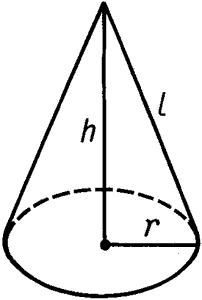